Employee Assistance Program Services

Briefing
 by
Human Resources Department
City of Houstonbudget and FISCAL AFFAIRS COMMITTEEMarch 6, 2018
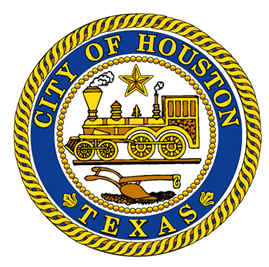 OVERVIEW
2
The City has a hybrid Employee Assistance Program (EAP) model.
EAP staff is made available “onsite” (at employers worksite) and “offsite” via external contract EAP personnel for services throughout many locations, allowing face-to-face meetings between an EAP counselor and City employees and their dependents.  Specifically,
The EAP has provided a wide range of professional counseling and training services to employees, their dependents and the City’s management team.
The EAP has been able to provide 24/7/365 services in locations throughout the city and local communities where employees and their dependents live and can gain easy access.
The hybrid model bolsters the City’s onsite EAP by providing access to highly skilled counselors and practitioners in the Houston area and nationally.
PROCUREMENT PROCESS
3
RFP was released August 4, 2017.  Responses were due September 7, 2017.
Four (4) vendors proposed external EAP services to provide counseling, critical incident assistance, and work/life services 24/7/365.
The four (4) vendors who proposed were:
All One Health
Cigna
ComPsych
Humana
Proposals were reviewed by The Segal Company consultants, COH HR Benefits and Client Relations staff, Finance Department staff, and Internal EAP Counselors.
PROCUREMENT PROCESS CONT’D
4
Criteria for evaluation of proposals:
Qualifications and specialized experience of the organization and key personnel to successfully provide EAP services as evidenced by experience on proposals of similar scope and magnitude
Financial competitiveness and guarantees against rate escalation over a multi-year contract
Accessibility of network providers to employees
The ability of the vendor to provide the best value for the dollars that employees or the City of Houston will expend
Ability to meet the required 11% proposed M/WBE Participation aligned with the project scope
References
EAP SERVICES
5
The services include but are not limited to counseling for:
Parenting 
Family violence
Aging parents or relatives
Children and adolescents
Alcohol and drug problems
Work problems
Job dissatisfaction
Authority conflicts
Financial
Legal concerns
Crisis intervention at individual and group level
Anger
Stress
Grief
Depression
Sleeping disorders
Eating disorders
Marital issues
Relationship communication issues
Conflict resolution
Domestic violence
Dual career issues
Separation or divorce
EAP BENEFITS
6
Benefits of having a hybrid EAP for City of Houston

Helps alleviate mental health issues, especially stress and depression, which present difficult challenges in the workplace.
Bolsters the City’s employee assistance program by allowing employees and their dependents to seek help from providers near their residences 24 hours a day, 7 days a week.
Provides a network of highly trained critical incident response experts who are available around the clock to intervene when violence issues, natural disasters, and deaths occur.
Offers a wide variety of other resources including wellness education and prevention strategies that are critical to sound behavioral healthcare.
Provides avenues that will have a positive impact on the City’s medical plan by steering ailments, which are behavioral—and not medical—to the appropriate counseling experts for timely intervention.
Provides online resources and interactive tools that can be accessed around the clock by employees and their dependents.
RECOMMENDATION
7
Approve:

The recommended vendor for the Employee Assistance Program contract.